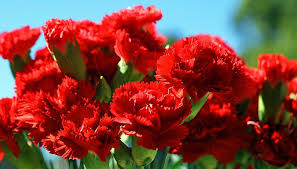 MEĐUNARODNI PRAZNIK RADA-
1. SVIBANJ
Antonio Trupina
           5. razred
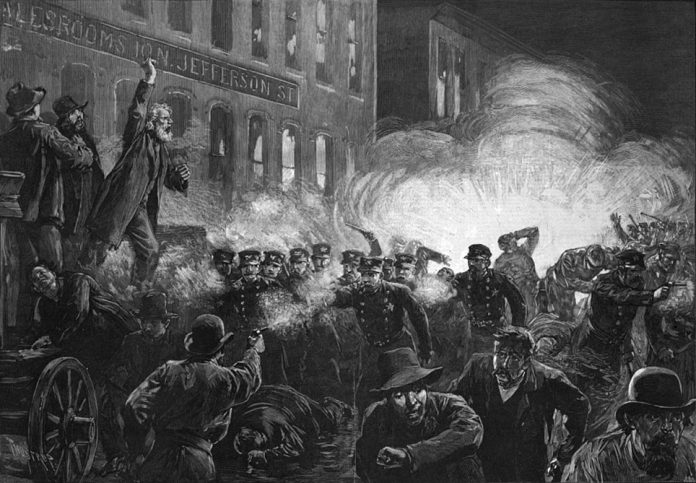 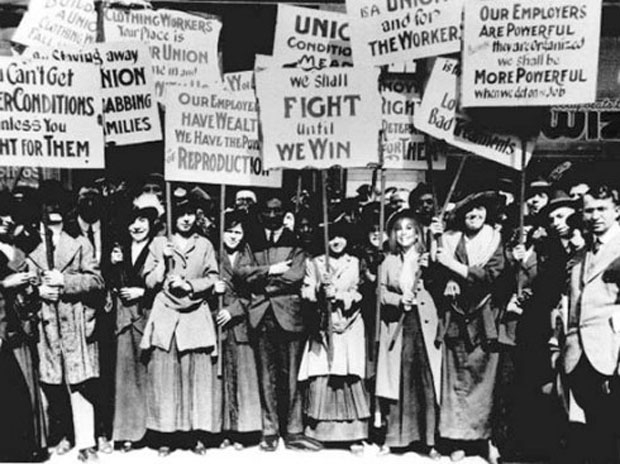 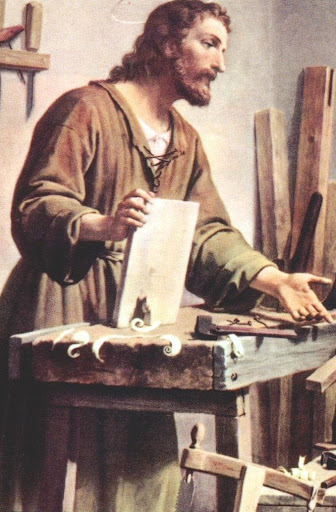 SVETI JOSIP RADNIK
Josipovo tesarsko zanimanje spominje se samo u Matejevu evanđelju, gdje se opisuje Isusov povratak u Nazaret.
''Dođe u svoj zavičaj te je tako učio svijet u njihovoj sinagogi da su se divili i govorili: 'Odakle ovom tolika mudrost i čudesna moć? Zar on nije tesarov sin?''' (Mt 13,54)
Josip je bio ponizan, skroman i šutljiv i nikada se nije uzdizao ili hvalio pred drugima. Svojom jednostavnošću blizak je svim radnicima, osobito očevima koji osjećaju težinu života i svakodnevnog zarađivanja i skrbi za obitelj.
Bog je povjerio Josipu da bude glava nazaretske obitelji u kojoj se ostvarilo Isusovo utjelovljenje.
Biskupska konferencija donijela je u Zagrebu 15. travnja 1987. zaključak da crkva svetog Josipa u Karlovcu-Dubovcu postane Nacionalno svetište svetog Josipa Crkve u Hrvata.
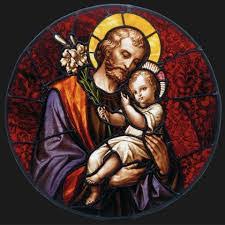